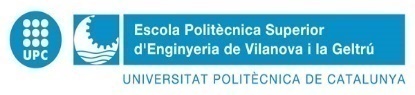 Anàlisi d’enquestes de satisfacció dels graduats i graduades (recollides en paper) del curs: 2017/18-1
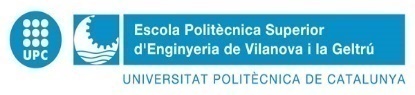 Es recull el resultats de les 32 respostes recollides a les preguntes realitzades a l’enquesta dels graduats i graduades del curs acadèmic 2017-18-1
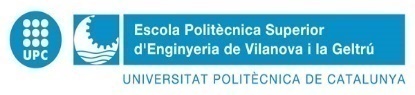 Enginyeria Mecànica – 2017/18-1
En aquests gràfics es recullen les respostes a la pregunta: quines son al teu parer les 3 millors i les 3 pitjors assignatures dels estudis cursats?.
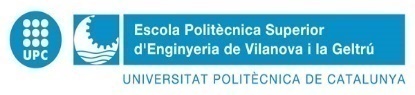 Enginyeria en Disseny Ind. i D.P.  – 2017/18-1
En aquests gràfics es recullen les respostes a la pregunta: 
quines son al teu parer les 3 millors i les 3 pitjors assignatures dels estudis cursats?.